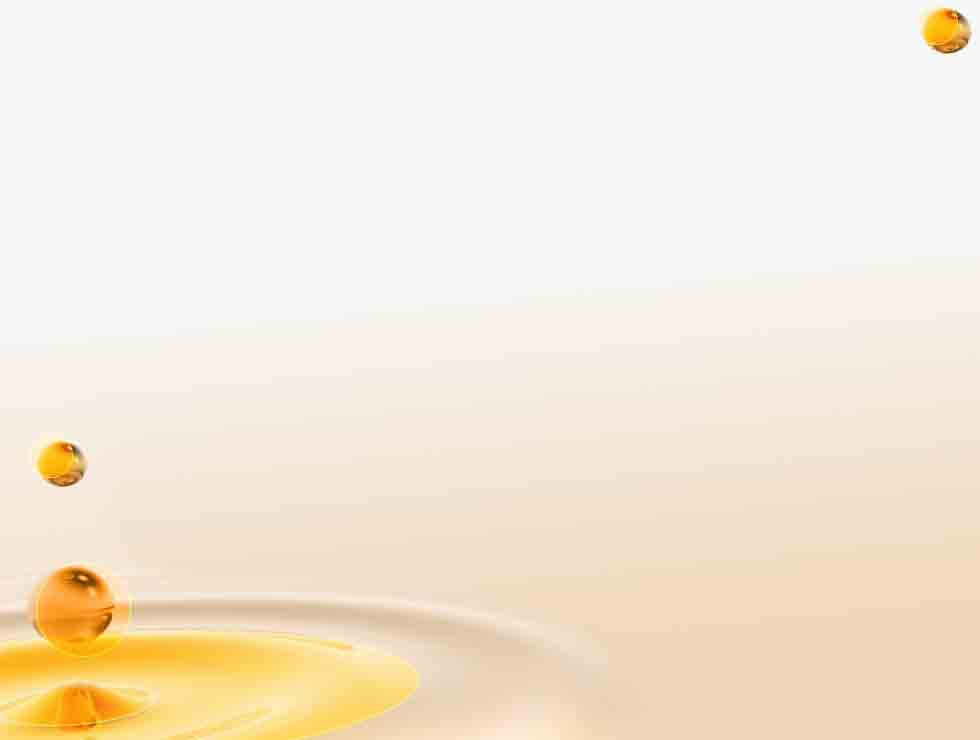 Районная конференция"Духовно – нравственное воспитание  в образовательном пространстве: современное состояние, проблемы, перспективы"СЕКЦИЯ № 3 (Опыт работы районного ресурсного центра МБОУ "СОШ № 17") Тема: "Педагогическое сопровождение семьи в вопросах духовно-нравственного воспитания детей»
27 апреля 2018 год
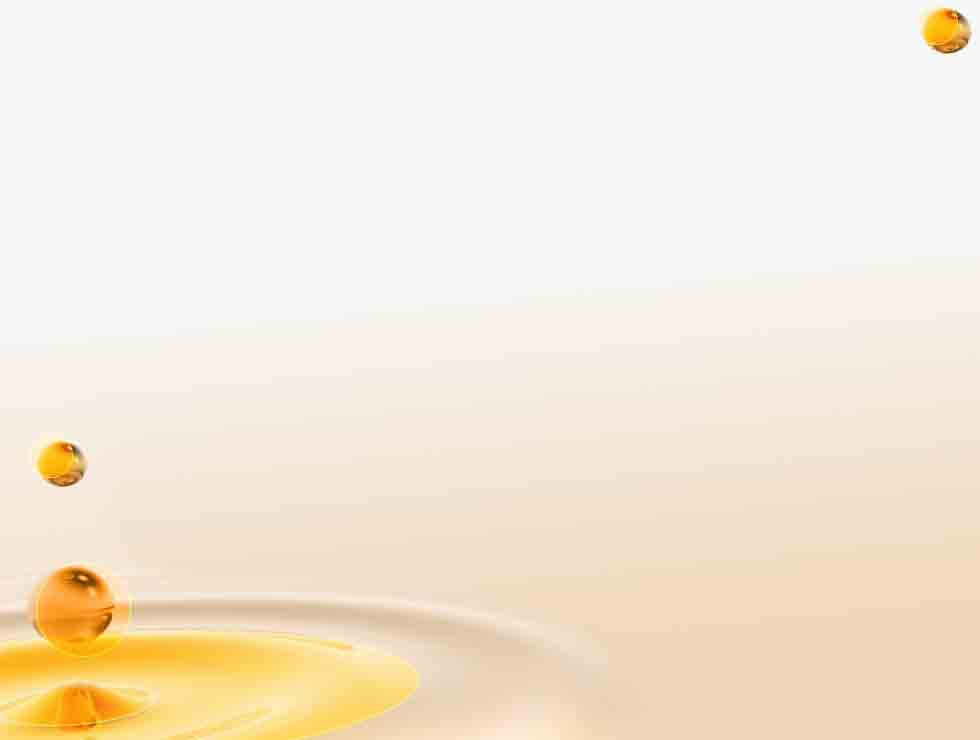 Муниципальное бюджетное общеобразовательное учреждение «Средняя общеобразовательная школа №17»
"О работе районного 
                           ресурсного центра " 




Давыдова Мария Сергеевна,

 заместитель директора 
по воспитательной работе 
МБОУ "СОШ№ 17"
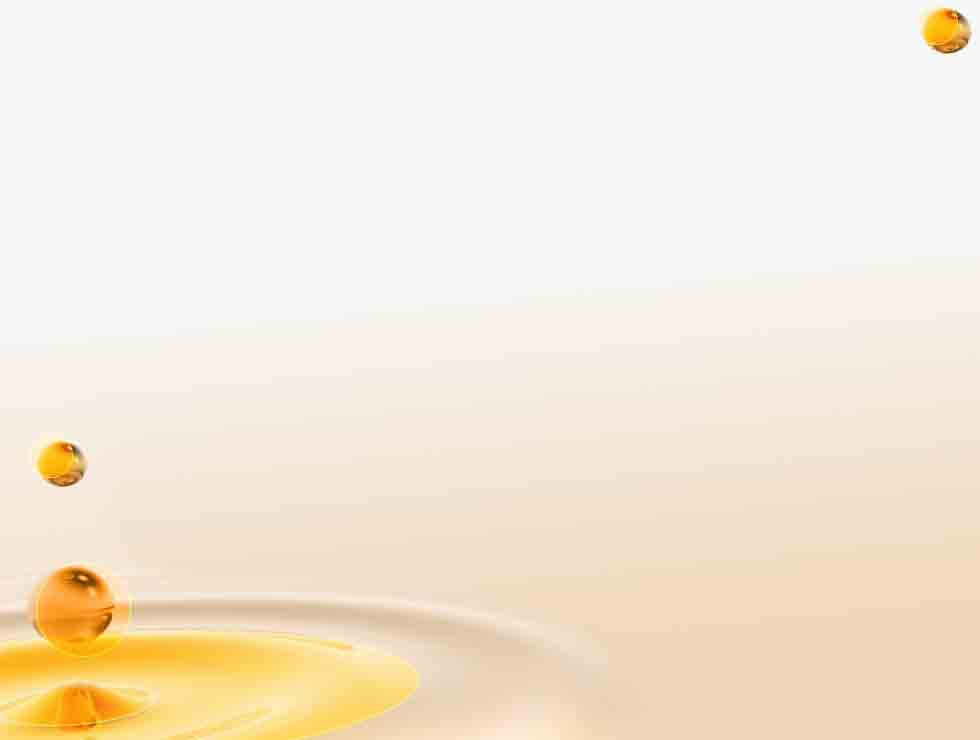 «…Современный национальный воспитательный идеал — высоконравственный, творческий, компетентный гражданин России, принимающий судьбу Отечества как свою личную, осознающий ответственность за настоящее и будущее своей страны, укорененный в духовных и культурных традициях российского народа…»

«Концепция духовно-нравственного развития 
и воспитания личности гражданина России»
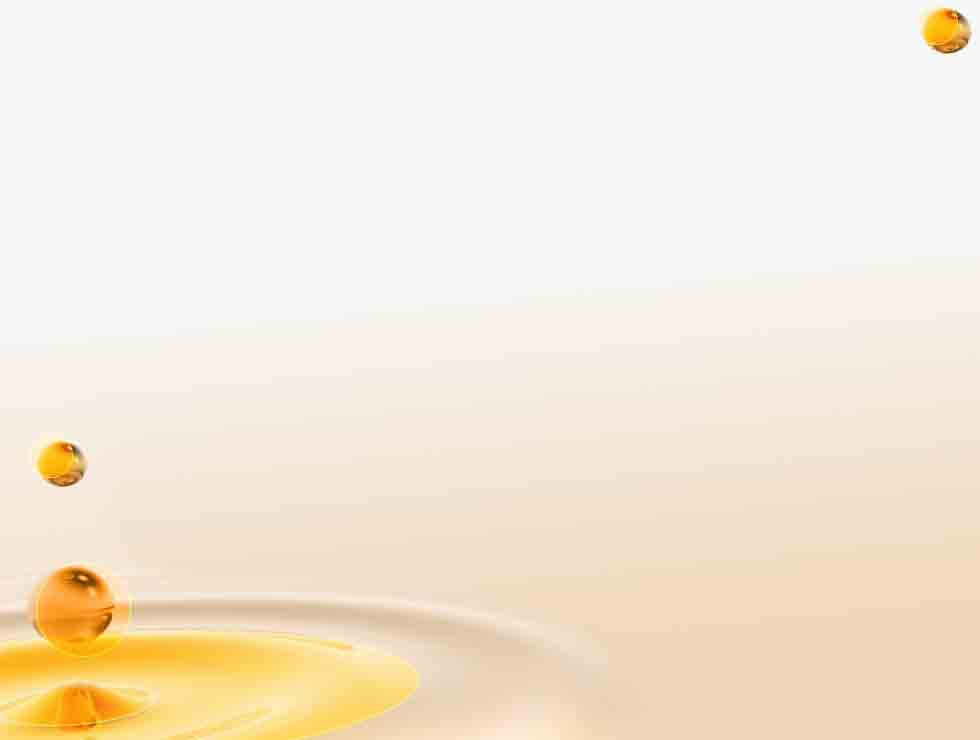 Семья и школа
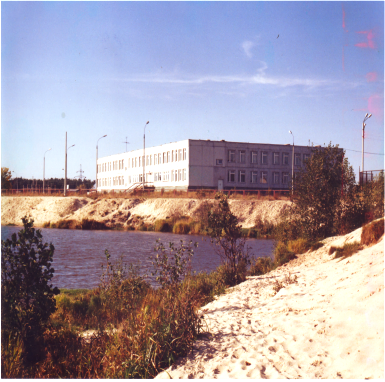 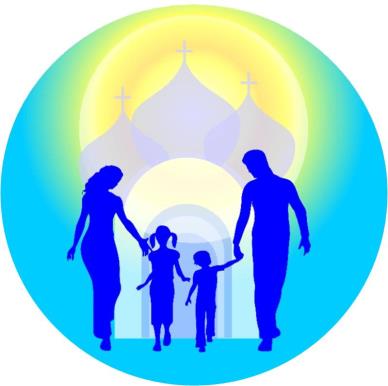 в гармонии мыслей и поступков…
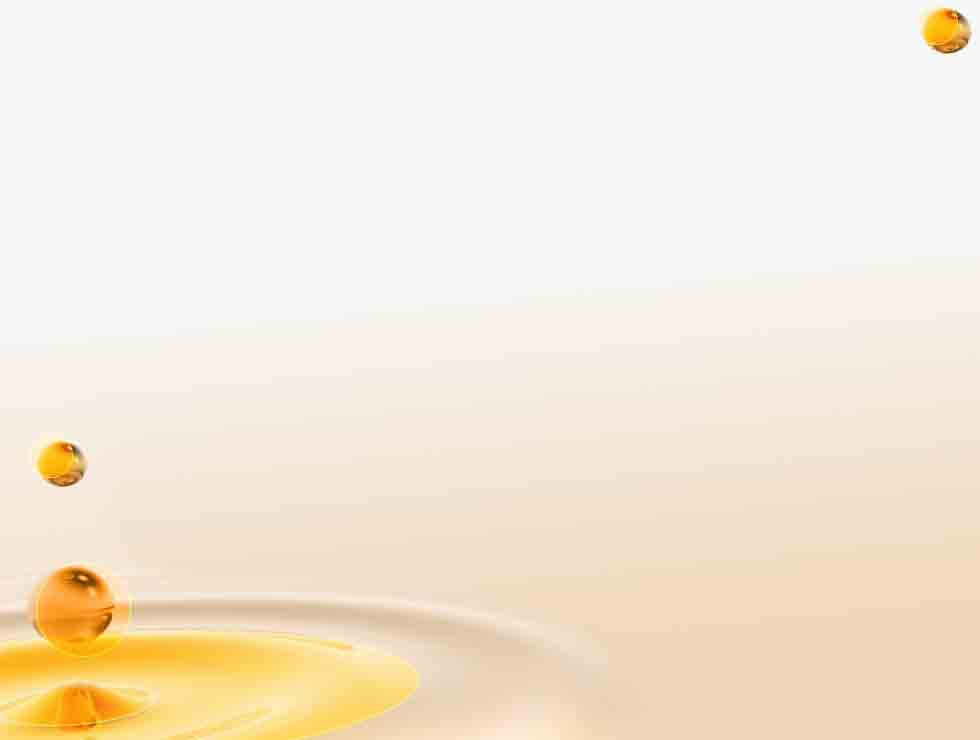 « Дети сразу и непринужденно осваиваются со счастьем, ибо они по природе своей – радость и счастье»  В.М. Гюго
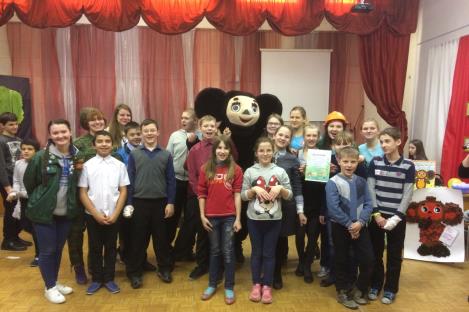 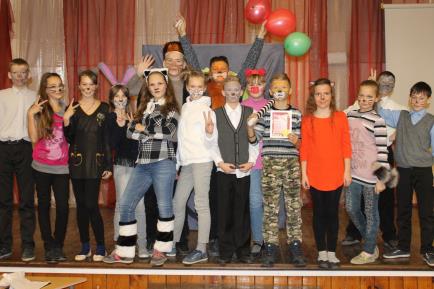 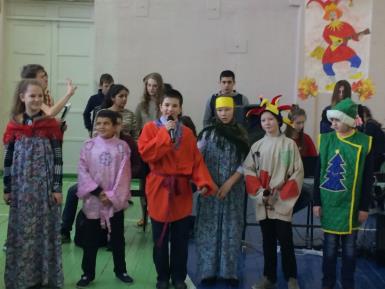 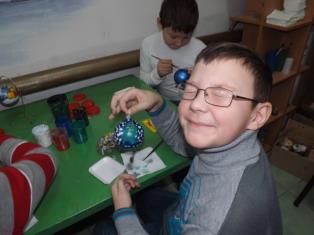 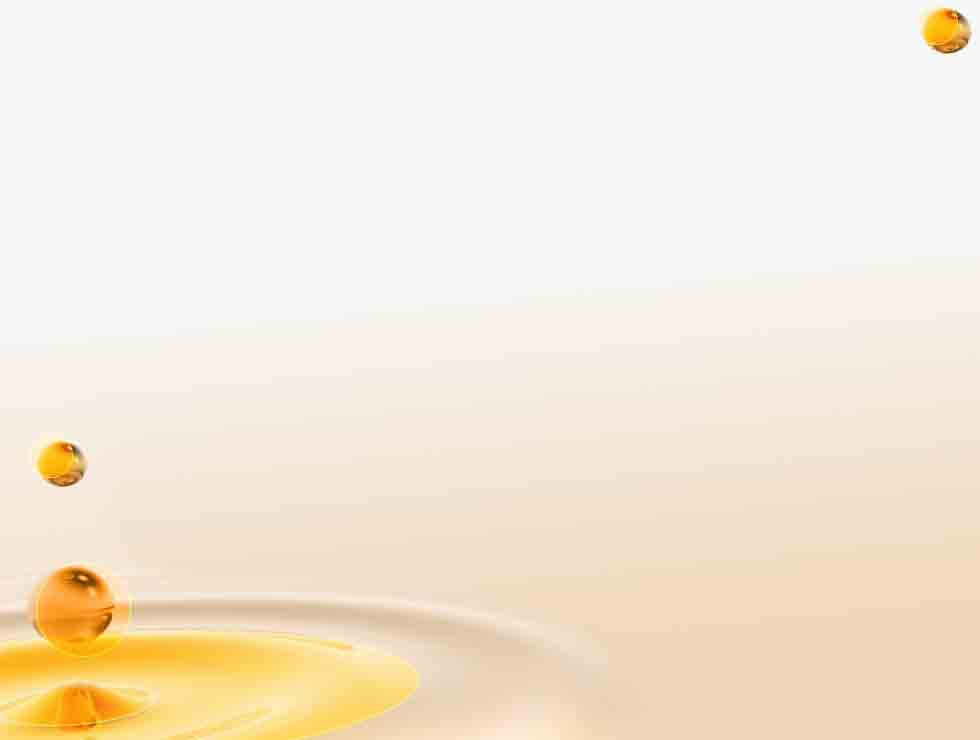 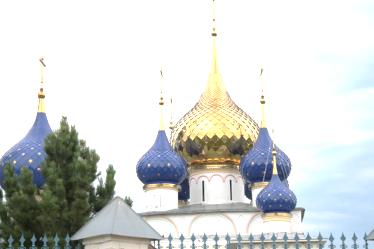 МБОУ «СОШ №17» - районный ресурсный центр по духовно-нравственному воспитанию
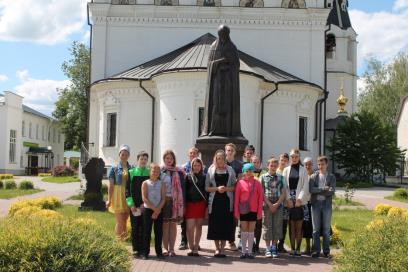 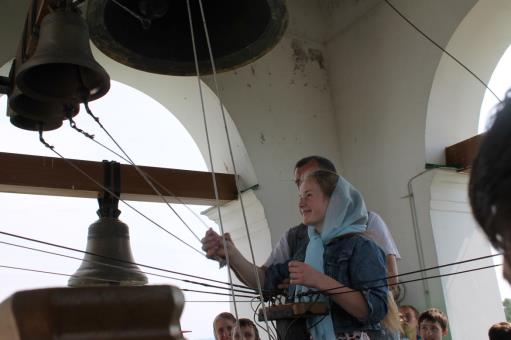 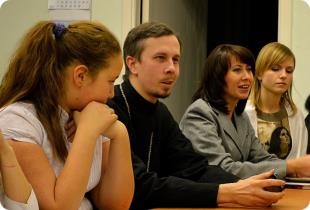 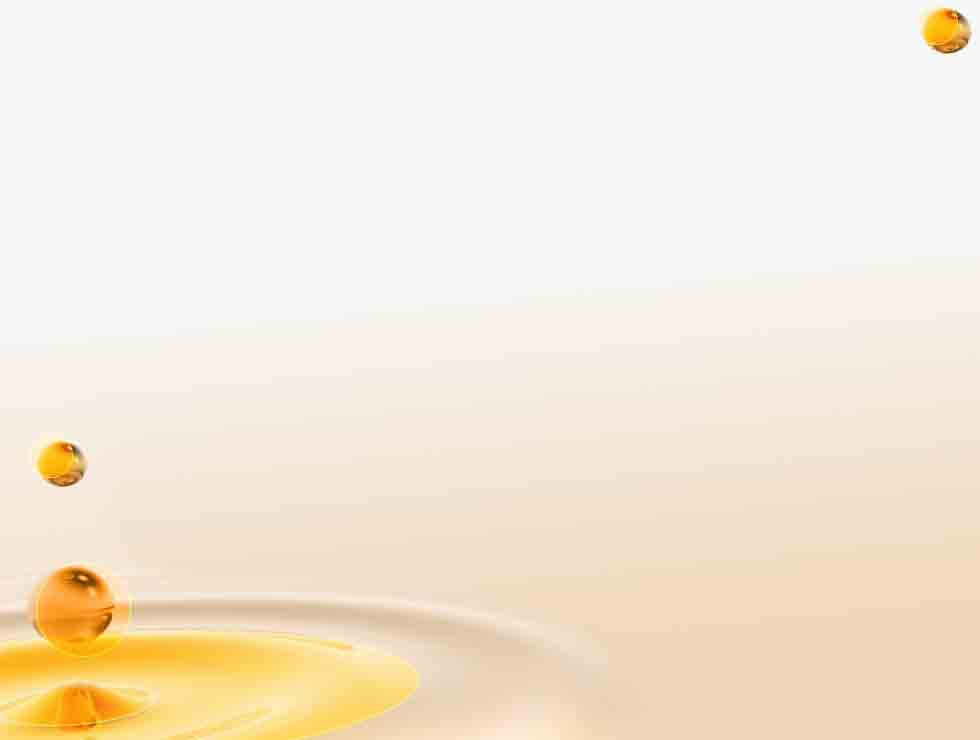 «Семья — это та первичная среда, где человек должен , учиться творить добро» В.А. Сухомлинский
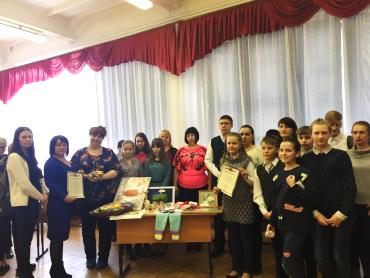 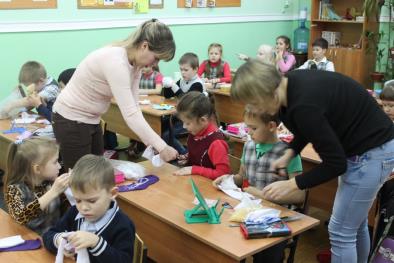 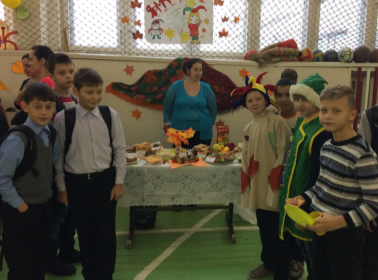 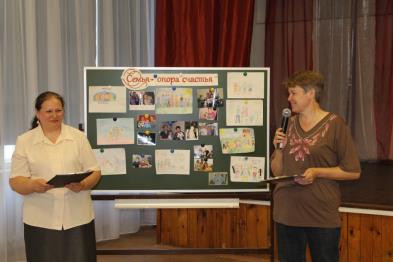 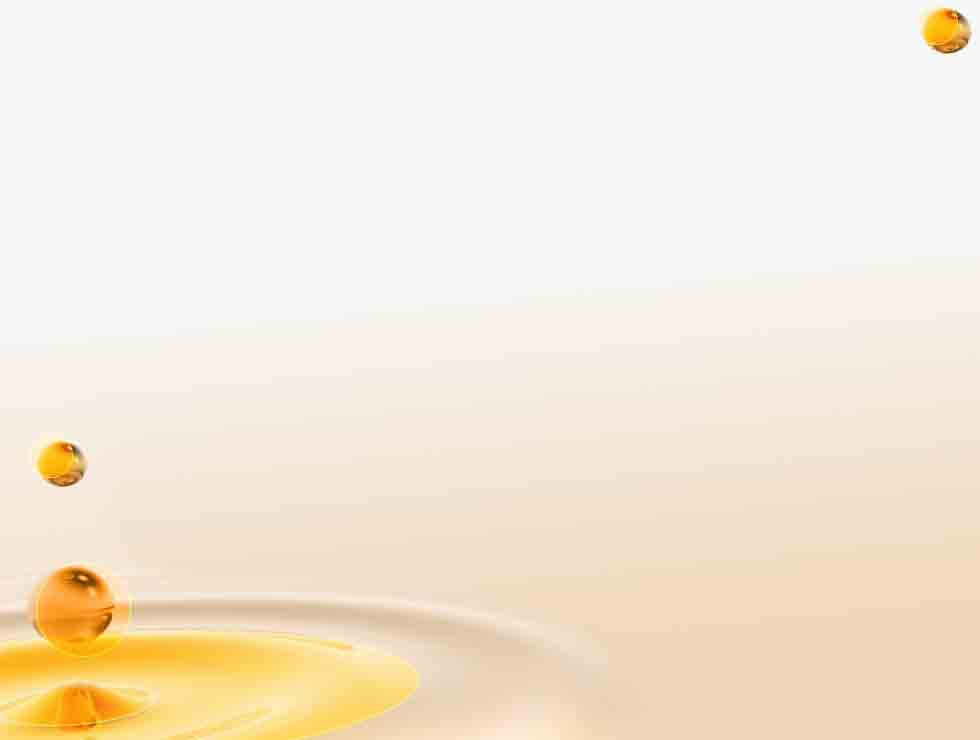 «Совместный труд объединяет!»Кот Матроскин
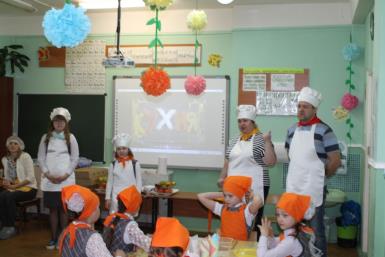 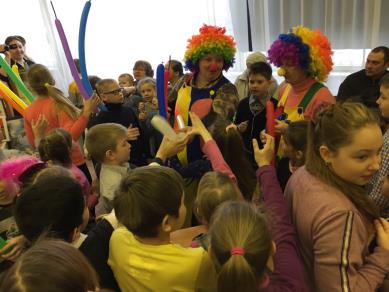 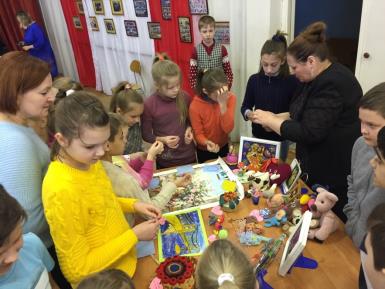 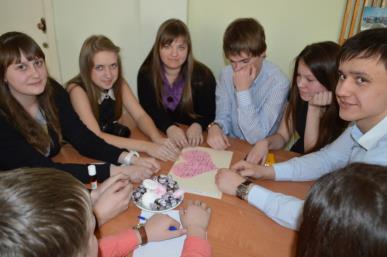 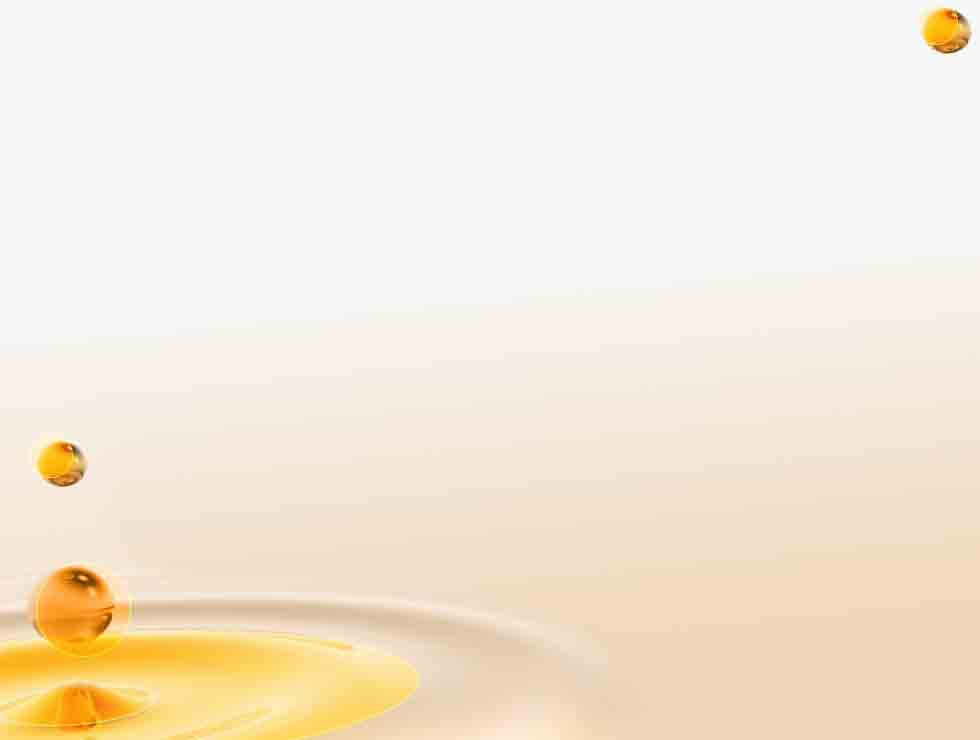 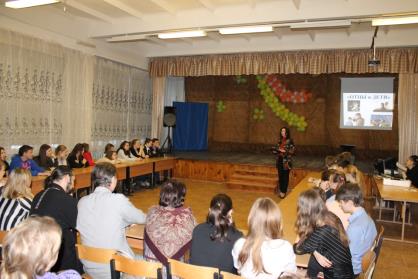 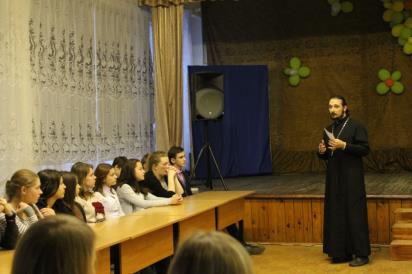 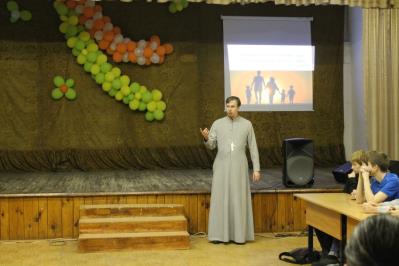 Круглый стол «Отцы и дети»
Круглый стол «Семейные  ценности »
Круглый стол «Герои нашего времени»
Круглый стол «Что я хочу дать миру и что хочу от него взять»
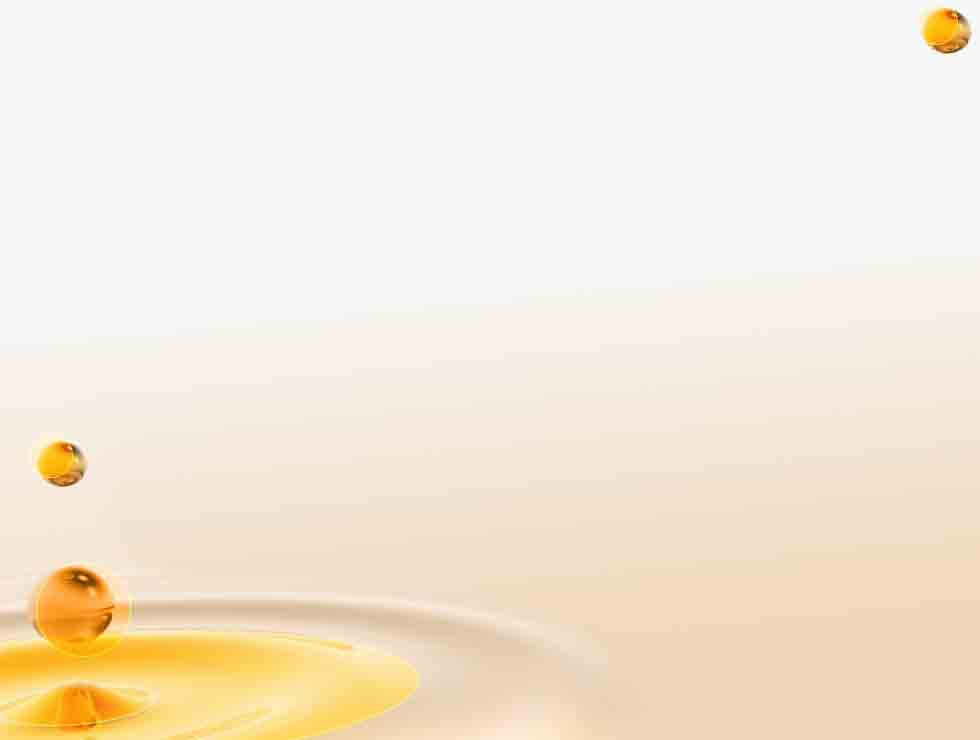 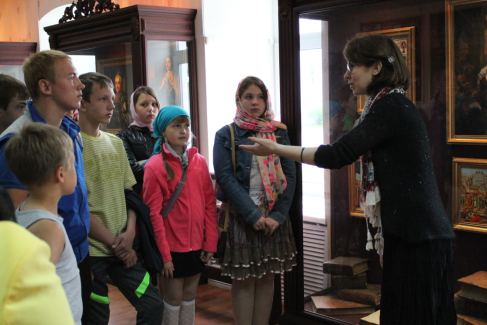 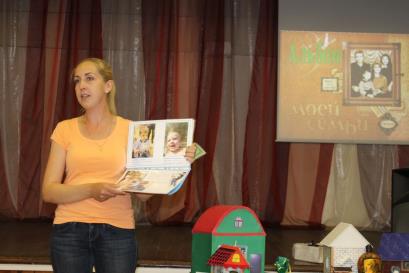 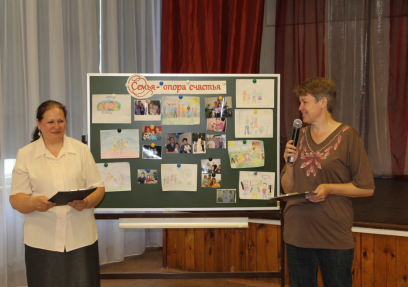 Родительская конференция «Ребенок учится тому, что видит у себя в дому»
Родительская конференция «Воспитание добротой»
Родительская конференция «Семейная кладовая памяти»
Традиционные фестивали театрализованных постановок, посвященные писателям-юбилярам
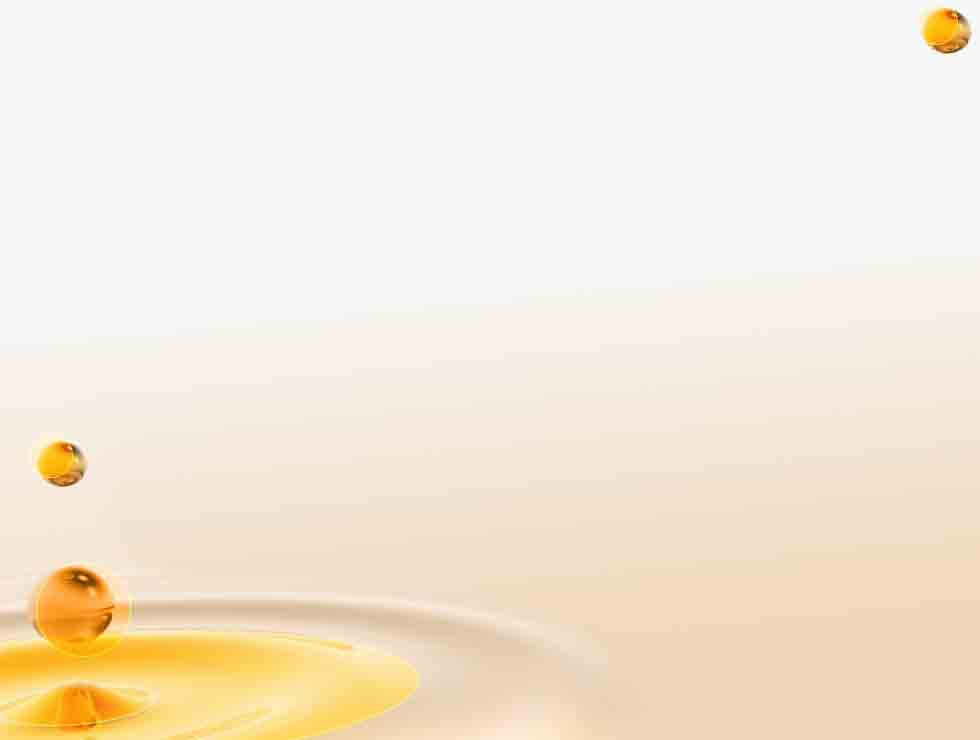 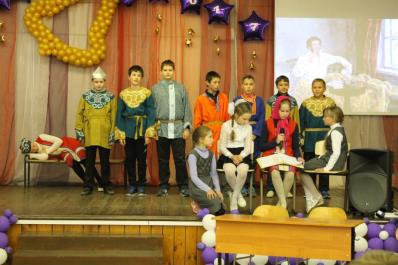 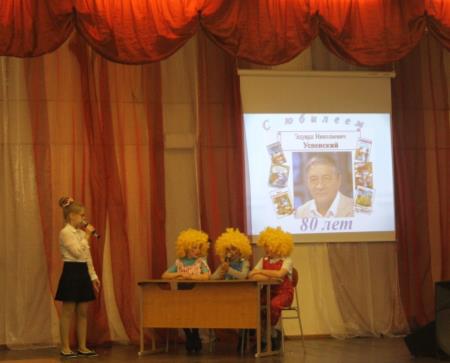 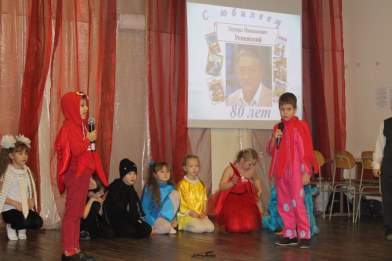 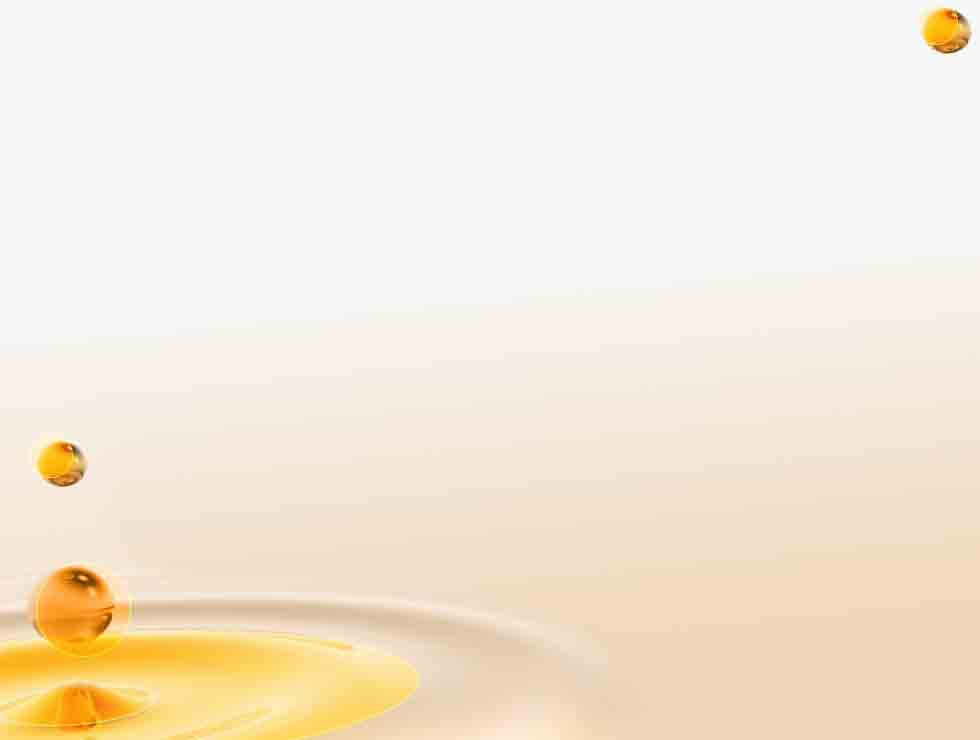 Лагерь труда и отдыха «Надежда»Программа деятельности «Нижегородский край – православная моя Родина»
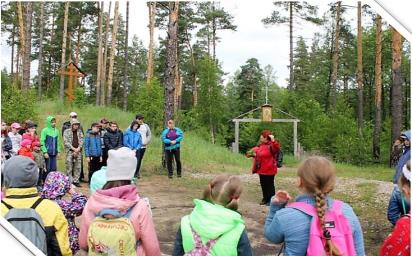 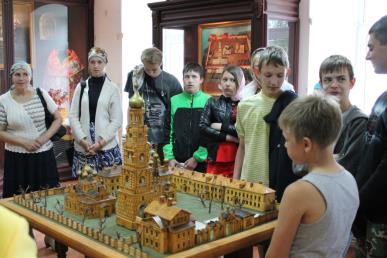 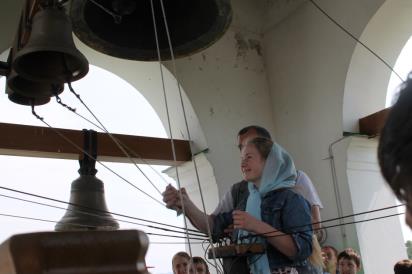 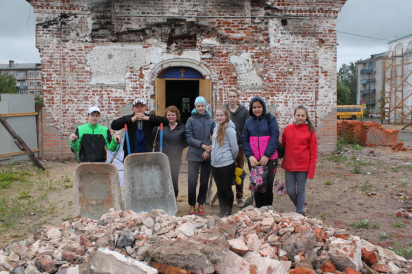 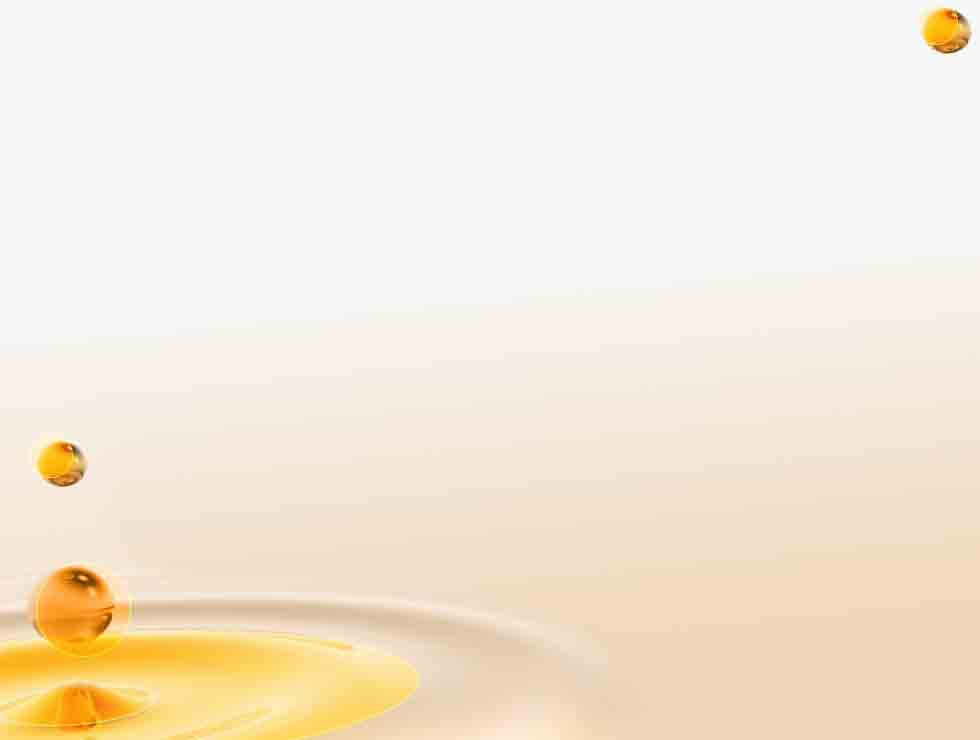 Трансляция опыта
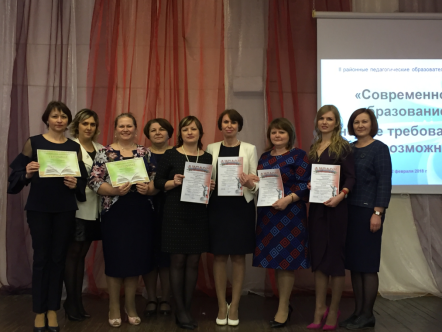 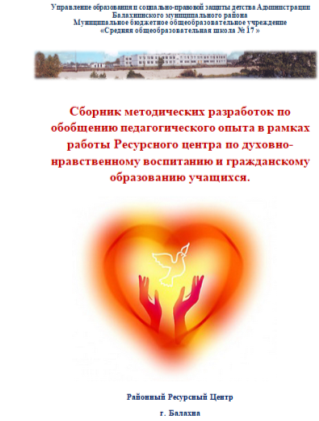 II Районные педагогические чтения «Современное образование : новые требования, новые возможности»
Официальный сайт МБОУ «СОШ №17» :
«сош17нн.росшкола.рф»
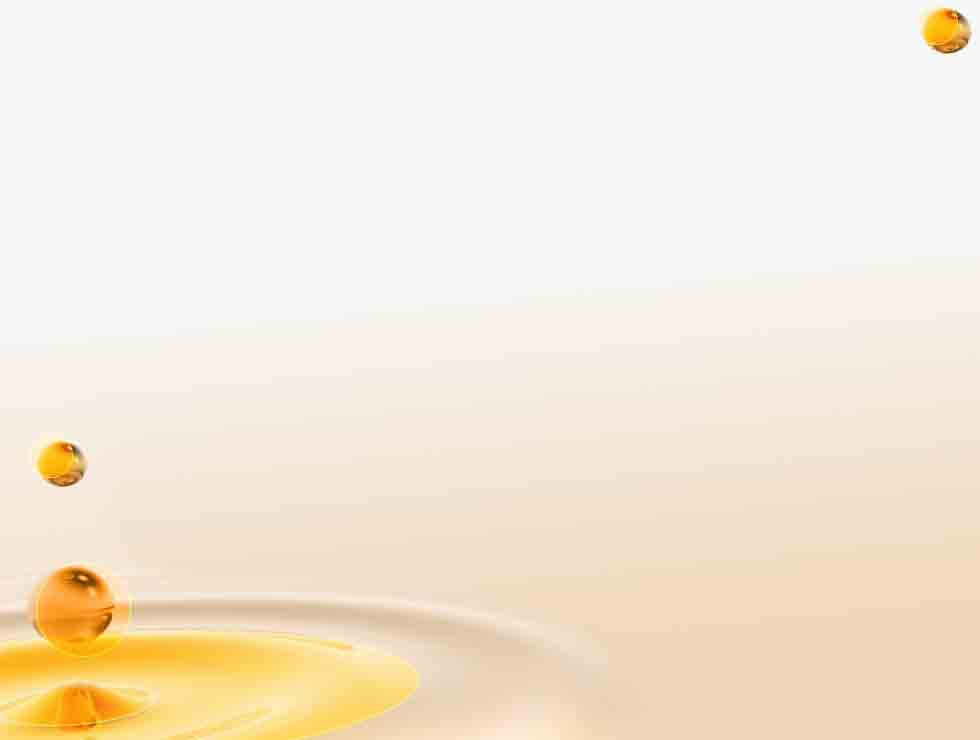 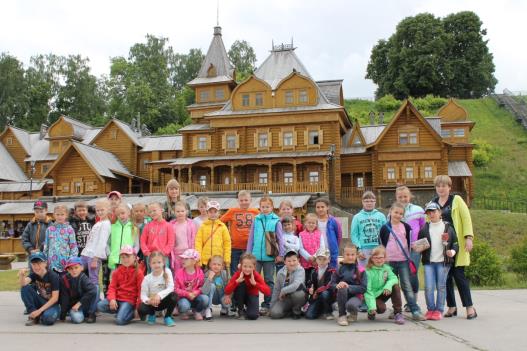 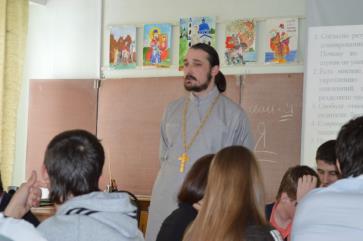 Лекторий по духовно-нравственному  воспитанию
Семейные экскурсионные поездки
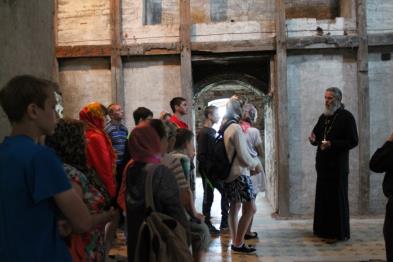 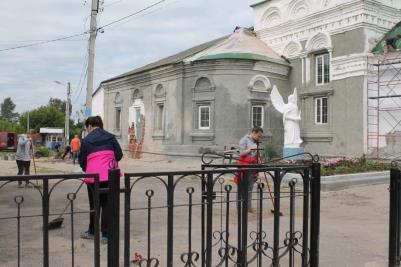 Паломнические поездки
Трудовые десанты на территории храмов
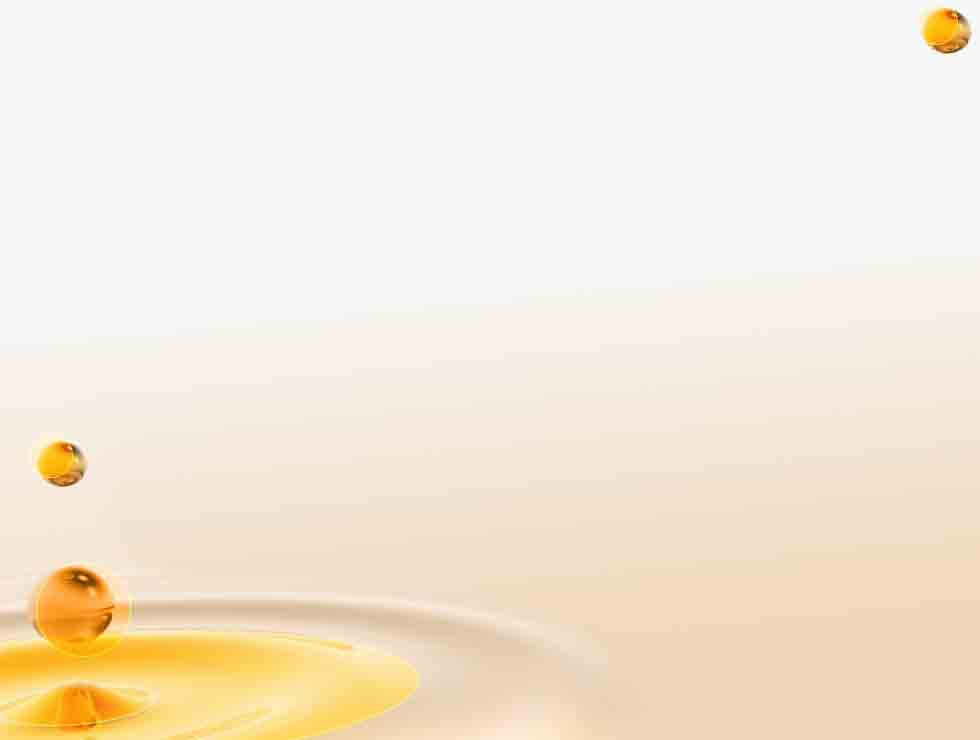 «Незыблемая основа нравственного убеждения закладывается в детстве и раннем отрочестве, когда добро и зло, честь и бесчестье, справедливость и несправедливость доступны пониманию ребенка лишь при условии яркой наглядности, очевидности морального смысла того, что он видит, делает, наблюдает»В.А.Сухомлинский
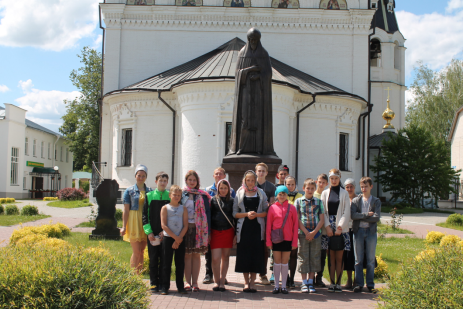 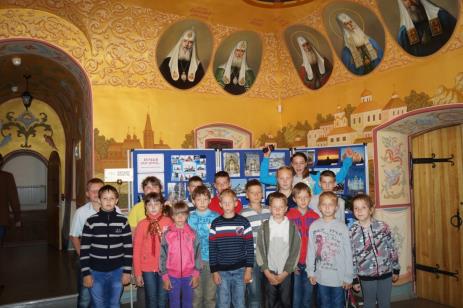